Кулинарная викторина мира
Подготовила учитель географии:  Литвинчук С.Г.
ТУР    I		СТРАНЫ  МИРА
Вопрос 1
Леонардо да Винчи, помимо того, что он был великим живописцем, скульптором, архитектором, учёным, он был прекрасным поваром. В каком городе мира были изданы его кулинарные записки?
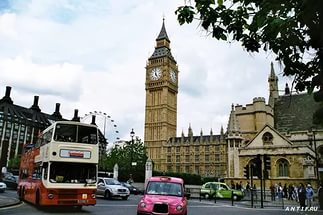 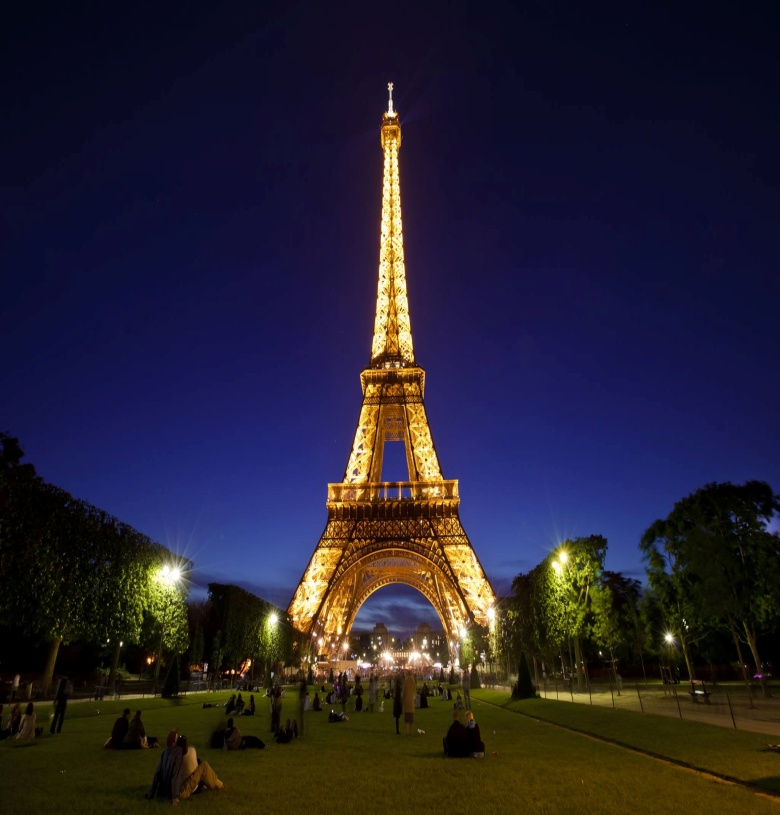 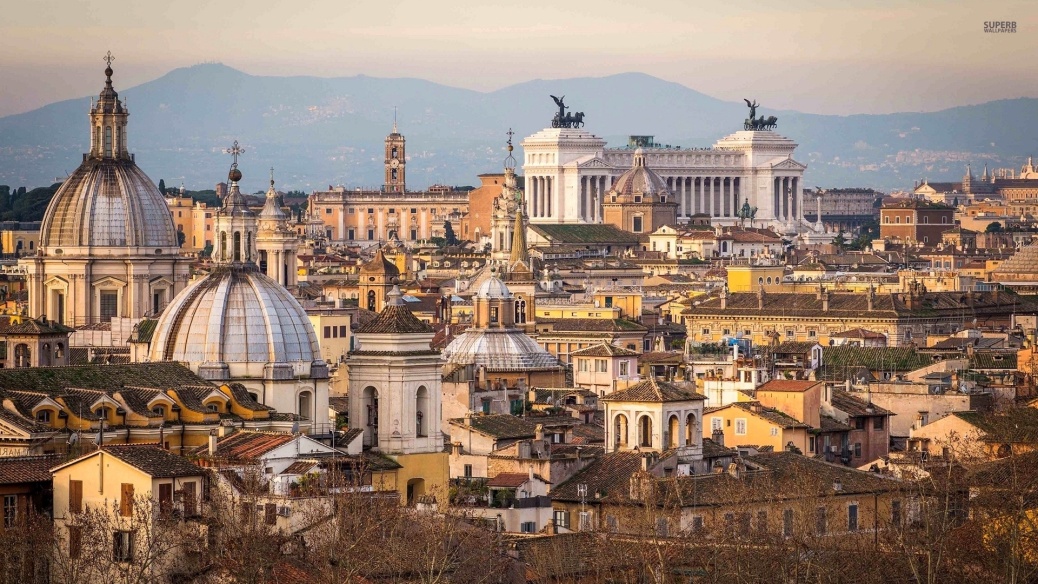 Вопрос 2
Откуда родом напиток «айран» приготовленный из кислого молока.
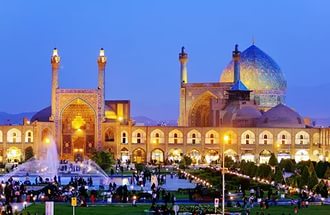 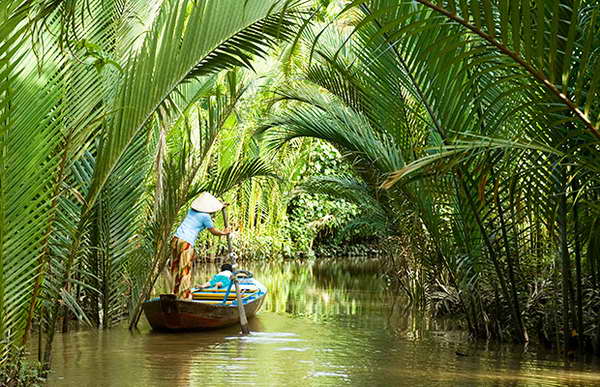 Вопрос 3
Какая страна подаёт Мамалыгу — кашу из кукурузной муки, выкладываемую на салфетку и разрезаемую суровой ниткой по числу гостей праздника.
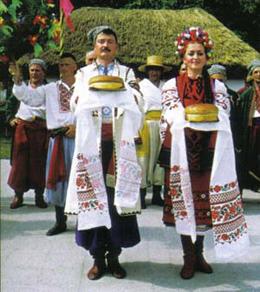 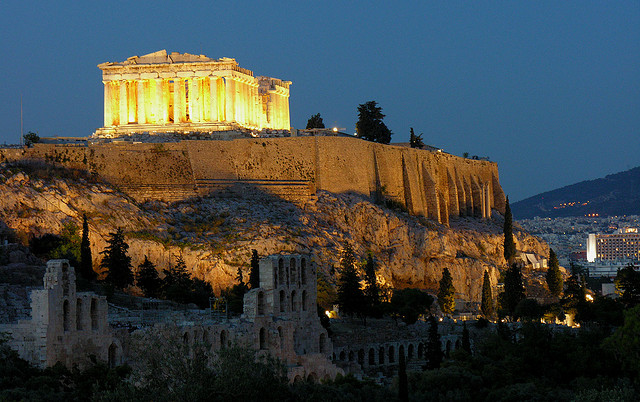 Вопрос 4
Какая страна получает удовольствие от напитка «слем» из горячего молока с добавлением чая, сахара, цедры лимона, корицы, шафрана и других компонентов.
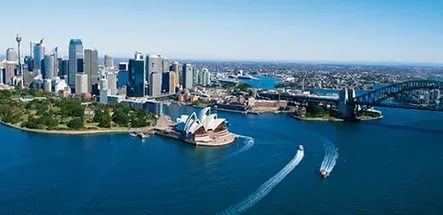 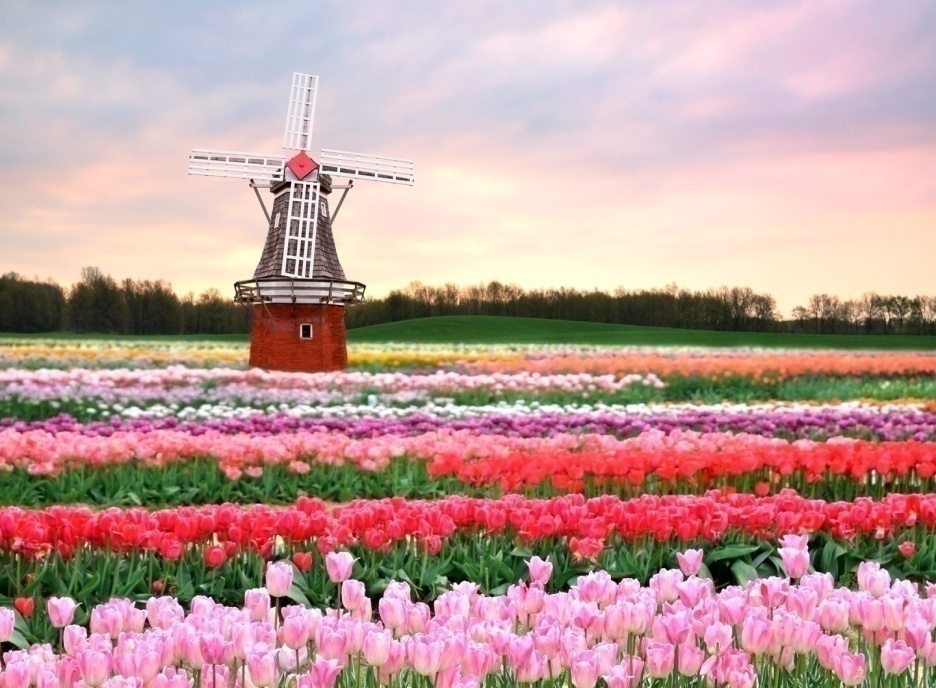 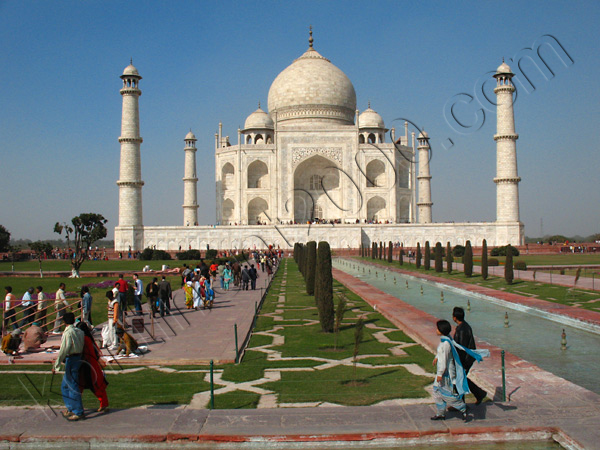